Программа подготовки управленческих кадров для организаций 
народного хозяйства РФ, направление «Менеджмент»
Выпускная квалификационная работа на тему:
Совершенствование системы мотивации и стимулирования в организации
Научный руководитель: ученая степень к.н., доцент Н.А. Старкова
Слушатель: П.В. Филев


Ярославль,  2022
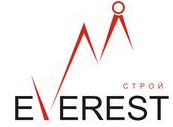 Содержание
Введение	
1. Теоретические основы изучения системы мотивации
1.1.   Содержание системы мотивации и стимулирования в организации
1.2.   Критерии построения эффективной системы мотивации и стимулирования в организации
1.3.   Инструменты эффективной системы мотивации и стимулирования
2. Анализ системы мотивации и стимулирования сотрудников ООО «Эверест Строй»
2.1.   Общая характеристика ООО «Эверест Строй»
2.2.   Оценка эффективности и результативности системы мотивации  и стимулирования сотрудников                       ООО «Эверест Строй»
2.3.   Проблемы системы мотивации и стимулирования сотрудников ООО «Эверест Строй»
3. Проект совершенствования системы мотивации и стимулирования сотрудников в ООО «Эверест Строй»
3.1.   Описание проекта совершенствования системы мотивации и стимулирования персонала
3.3.   Проект улучшения системы мотивации и стимулирования сотрудников в ООО «Эверест Строй»
Заключение
Список использованных источников
Приложение А
Приложение Б
2
Теоретическая часть исследования
Цель исследования ВКР: проанализировать существующую систему мотивации сотрудников в ООО «Эверест Строй» и предложить проект по ее совершенствованию;

 Объект исследования ВКР: система мотивации сотрудников ООО «Эверест Строй»; 

 Предмет исследования: проект организационных изменений, направленных на совершенствование системы мотивации сотрудников организации.
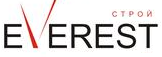 3
[Speaker Notes: 6]
Этапы совершенствования и критерии эффективности системы мотивации и стимулирования персонала
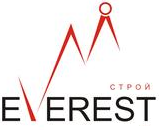 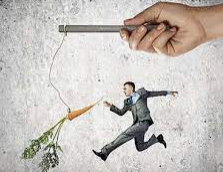 4
ООО «Эверест Строй»
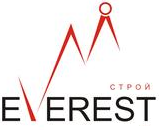 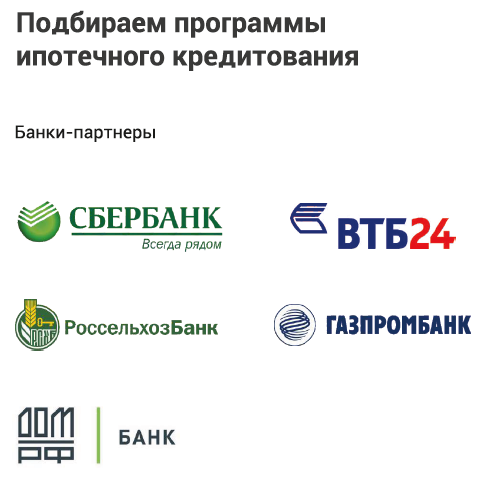 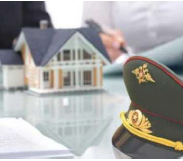 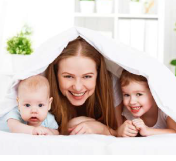 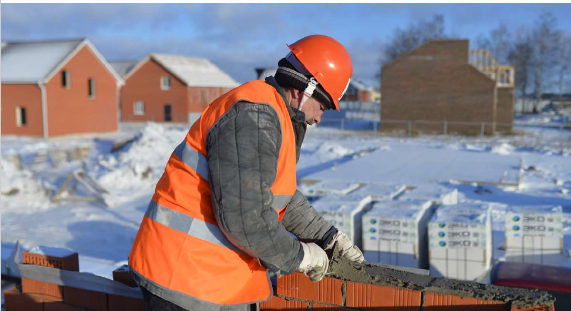 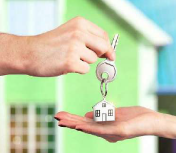 5
Основные группы и показатели социальной эффективности организации
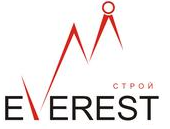 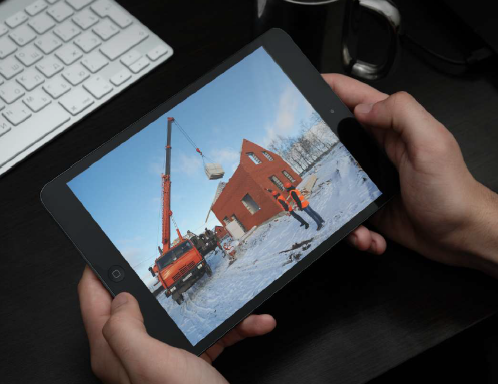 6
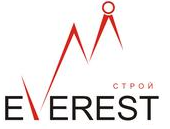 Исследование проблем построения эффективной системы мотивации сотрудников
Результаты ответов    на вопросы 
об удовлетворенности 
заработной платой 
и об объемах труда
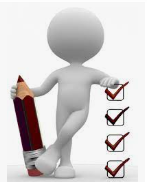 7
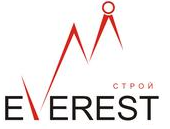 Исследование проблем построения эффективной системы мотивации сотрудников
Результаты ответов на вопросы о социально-психологическом климате 
в коллективе
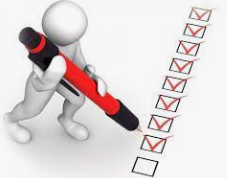 8
Выявленные проблемы и пути решения
Данный список предназначен для совершенствования уже существующей работы мотивационной системы организации для повышения эффективности и результативности ее работы в будущем и при наименьших затратах для руководства. 
Таким образом, для повышения производительности ООО «Эверест Строй» было предложено мотивационных мероприятия, а именно предложение сотрудникам возможности обучения, введение конкурентной среды для работников, коллективной ответственности, проведение оздоровительных мероприятий и т.д. Данные способы стимулирования помогут работникам не только поднять свой уровень навыков, производительность и качество, но и помогут повысить эффективность работы предприятия в целом.
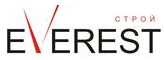 9
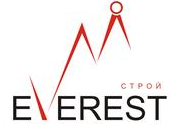 SWOT - анализ ООО «Эверест Строй»
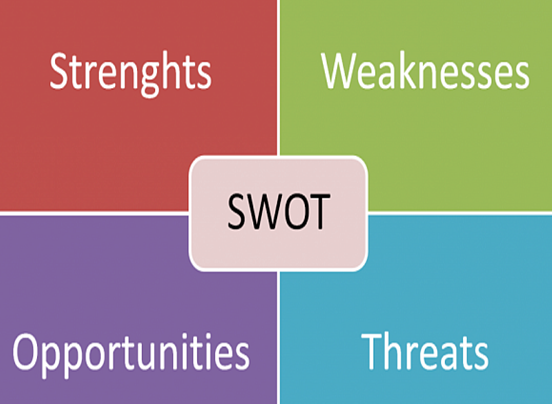 10
Организационная структура ООО «Эверест Строй»
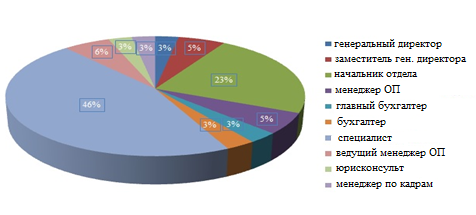 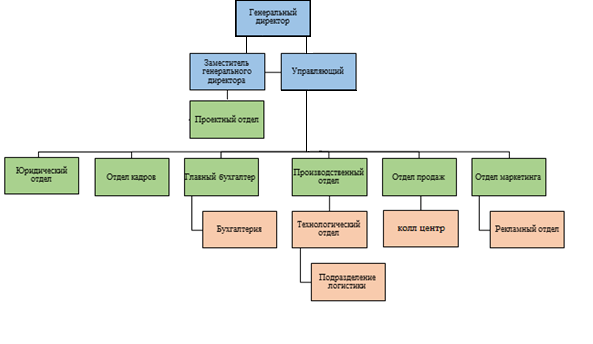 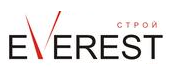 11
Расчет количественной эффективности мотивационного процесса
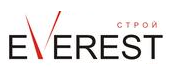 12
Цель проекта и задачи
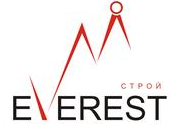 Цель проекта: создание и внедрение эффективной системы мотивации            и стимулирования сотрудников в ООО «Эверест Строй»
Задачи проекта:
 Создание комфортных и безопасных условий труда и обустройство рабочих мест.
 Согласование мест и дат проведения корпоративных праздников и командообразующих мероприятий.
 Введение системы нематериального стимулирования в виде поощрений, признаний Выявить возможные проблемы и риски.
 Оформление стендов с фотографиями лучших работников организации.
Введение мероприятий по повышению уровню мотивации сотрудников (положения о премировании, награждении, отпусках).
Разработка и согласование учебного план с целью повышения квалификации сотрудников и последующей реализацией, и составленным графиком по отделам.
13
Ожидаемый результат и критерии эффективности
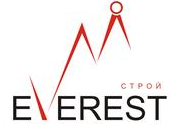 Ожидаемый результат:
снижение текучести кадров в ООО «Эверест Строй»; 
повышение эффективности труда и исполнительской дисциплины у работников;
повышение уровня профессиональной компетенции работников компании;
Улучшение морально психологического климата и повышение морального духа коллектива.

Критерии эффективности:
разнообразие, востребованность и реализация предлагаемых услуг компании;
расширение экономической самостоятельности, обеспечение бездефицитного функционирования.

Ожидаемые социальные, экономические эффекты:
увеличение прибыли компании;
повышение заработной платы;
повышение уровня квалификации сотрудников;
модернизация оборудования и рабочих мест;
высокая мотивация к труду;
сплочение коллектива организации.
14
[Speaker Notes: Например, 
1. Обоснование результативности проектов ГЧП….
2. Изменение системы…
3. Проект позволит..
4. ….
5. …]
Устав проекта
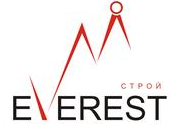 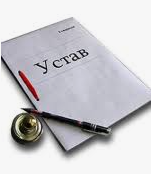 15
Цели проекта, описание проекта, требования и риски
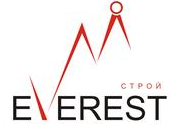 Цели проекта
Описание проекта и его границы
Требования к проекту и продукту
Риски проекта
16
Критерии успешности по отдельным целям проекта
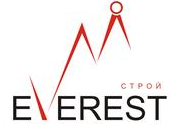 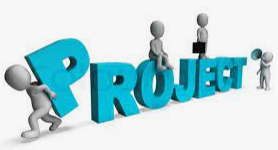 17
Сводное расписание контрольных событий
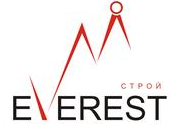 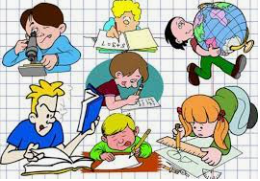 18
Заинтересованные стороны проекта
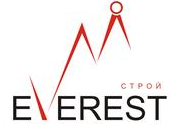 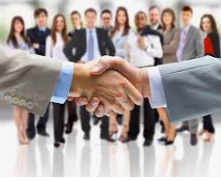 19
Жизненный цикл проекта
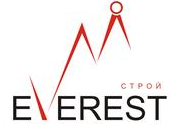 20
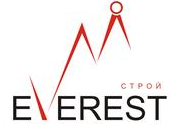 Управление базовыми планами и отклонениями
21
Программа подготовки управленческих кадров для организаций 
народного хозяйства РФ, направление «Менеджмент»
Выпускная квалификационная работа на тему:
Совершенствование системы мотивации и стимулирования в организации
Научный руководитель: ученая степень к.н., доцент Н.А. Старкова
Слушатель: П.В. Филев


Ярославль,  2022